ADULTS/ ELDERS AT RISK
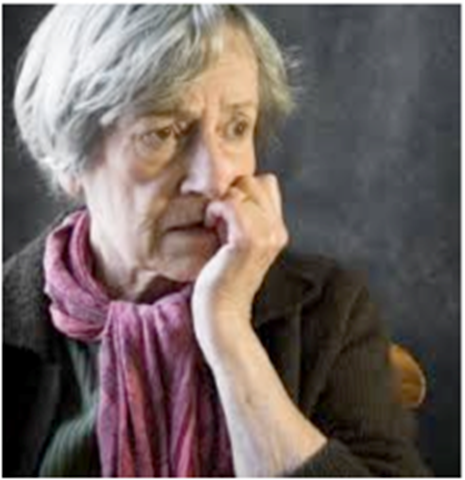 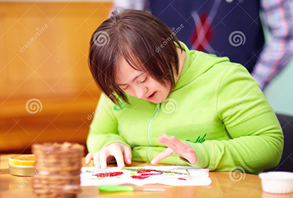 APS/MCO TRAINING
Objectives
Understand Abuse Definitions & Statutes
Understand Abuser Tactics
Identify Signs of Risk
Identify Contributing Factors of Risk
Understand How to Mitigate Risk
Understand the Reporting Process
Identify Key Elements to Report
Understand Adult Protective Services/Elder Abuse Response and Limitations
ELDER ABUSE/ADULT PROTECTIVE SERVICES OVERVIEW
[Speaker Notes: Talk about the age difference between EA and APS statute, 
APS is about people with physical and cognitive impairments
Elder Abuse is strictly by age
Note: all 72 counties must have the ability to receive and respond to allegations of Abuse, financial exploitation neglect  and self neglect.  Milwaukee County is the only county that separates this by age.]
ABUSE
Intention or reckless infliction of bodily harm 
Unreasonable confinement or restraint
Emotional abuse 
Sexual abuse
Treatment without consent
Unreasonable confinement or restraint
Domestic violence can also be included as  part of abuse
[Speaker Notes: Willful infliction not accidental 
Physical Abuse, Kicking, hitting, slapping.  
Unreasonable Confinement or Restraint - the intentional and unnecessary confinement of an individual in a locked room, involuntary separation from his or her living area, use of physical restraints, or the provision of unnecessary or excessive medication. (Note: This does not include the use of these methods or devices if they conform with state and federal standards governing confinement and restraint.)

Emotional Abuse - language or behavior that serves no legitimate purpose and is intended to intimidate, humiliate, threaten, frighten, or otherwise harass the individual to whom the conduct or language is directed.
Sexual Abuse - sexual contact or intercourse with another person without consent (a violation of criminal assault law, §940.225 (1), (2), (3), or (3m)).
Treatment without Consent - the administration of medication or the performance of psychosurgery, electro-convulsive therapy, or experimental research on an individual who has not provided informed consent, with the knowledge that no lawful authority exists for the administration or performance.
Domestic Violence does happen sometimes long history of abuse, second marriages, even 70-80 year old's can make decisions to leave.]
NEGLECT
Caregiver failure to provide adequate:
Clothing
Medical or dental care
AND 
Results in significant danger to the physical or mental health of an at risk adult or elder in his/her care.
Shelter
Food
[Speaker Notes: Failure to provide for the clients basic needs.  
Neglect could look like, 
	Bruising, due to inability to safely transfer, mismanaging medications, missing appts, lack of adequate equipment or supervision.  
This can be caused by caregiver stress, however this needs to be carefully reviewed as neglect can be a result of financial exploitation to conserve money.  
Neglect means failure of a caregiver as evidenced by an act, omission, or course of conduct to endeavor to secure or maintain adequate care, services, or supervision for an individual including food, clothing, shelter or physical or mental health care and creating significant risk or danger to the individuals’ physical or mental state.]
SELF NEGLECT
An elder person is unable or fails to provide him/herself with adequate…
Food                            
Shelter
AND 
results in significant danger to the physical or mental health of the elder
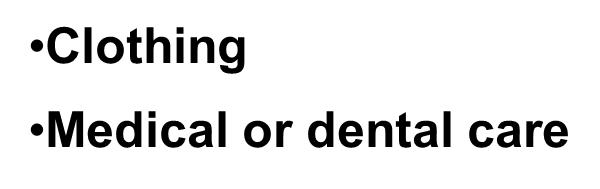 [Speaker Notes: Failure to meet basic needs person may want to save the money, lack of insight and judgement to obtain needed medical care and services to meet ADL:’s and IADL’s 
Profile we see frequently is early dementia, AODA and mentally ill]
FINANCIAL EXPLOITATION
Obtaining an individual’s money or property by deceiving or enticing the individual or by forcing, compelling, or coercing the individual to give, sell at less than fair market value, or in other ways convey money or property against his or her will without his or her informed consent. 

The substantial failure or neglect of a fiscal agent to fulfill his or her responsibilities. 

Theft, Forgery, Financial card crimes, Identity theft.
[Speaker Notes: Talk more in detail about signs of financial exploitation
Financial Exploitation often leads into the other areas, abuse, neglect and self neglect, it is the second highest reported and investigated.
Not paying cost share, bills.]
ABUSER PROFILE
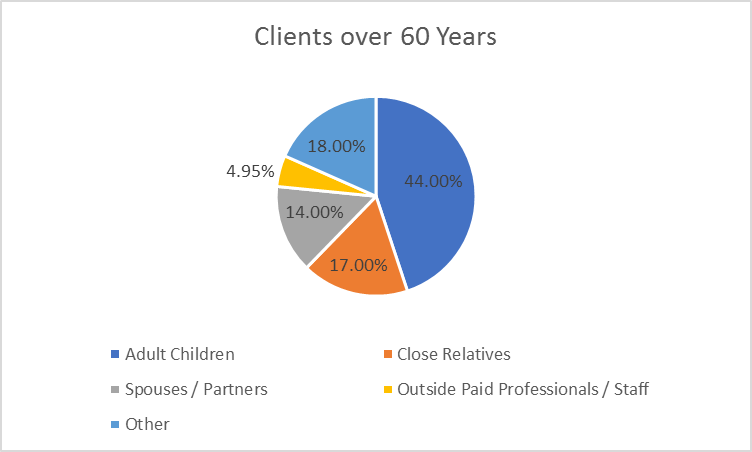 [Speaker Notes: It is not the stranger or paid caregiver as most believe
Elders often state “I don’t want a stranger in my house” the myth is that it is stranger that is the abuser
Most abusers of older adults are close family members or  people the victim trusts

almost half are adult children
17% other close relatives
14% Spouses/Partners
Other Professionals account for less than 5%]
Adults with Disabilities 18-59
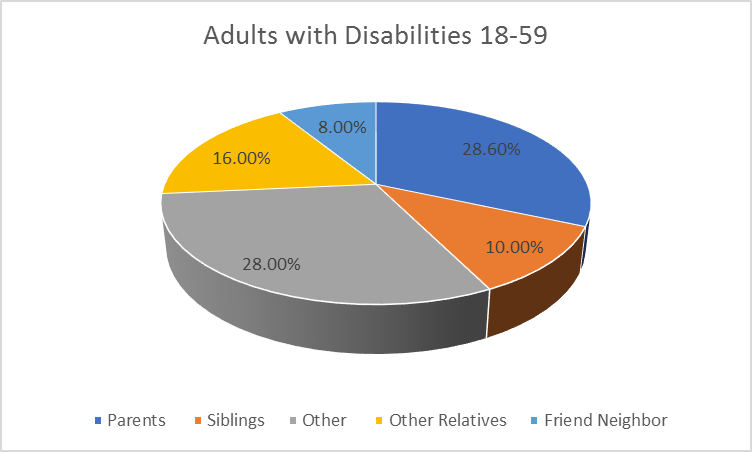 [Speaker Notes: Are more likely to be targeted by: 

Landlords
Co-Workers
Other Professionals/Providers
Caregivers
Boyfriend/girlfriend/partners
Human traffickers
Neighbors]
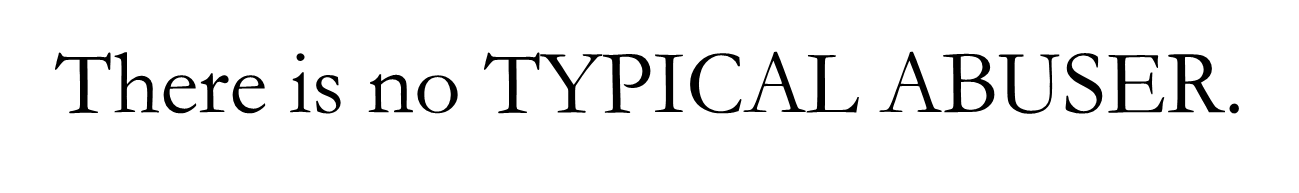 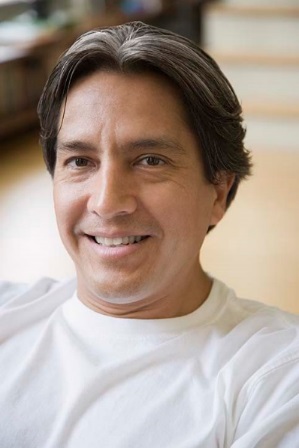 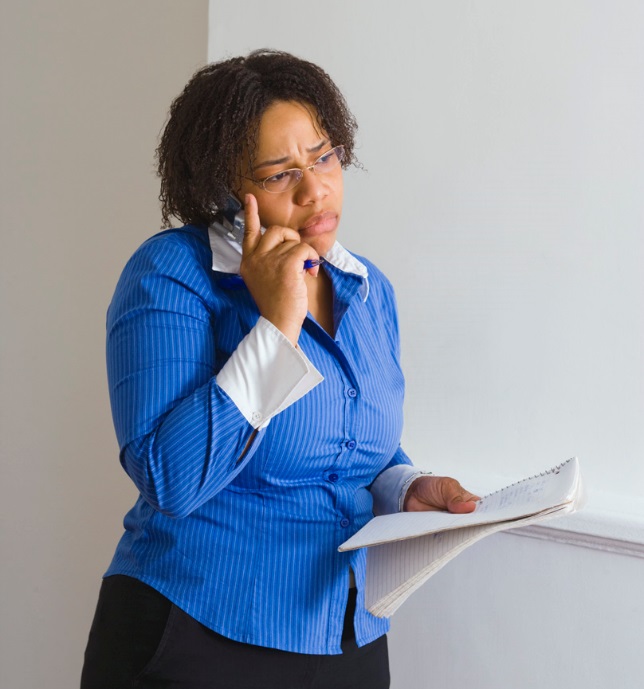 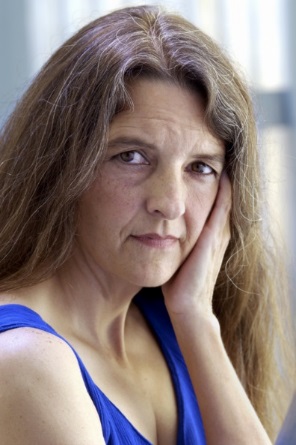 [Speaker Notes: For; those over 60 While there is no typical abuser the profile we often see is the child or grandchild who is dependent emotionally and financially on the elder.
Under 60 it is usually the new friend (boy friend, girlfriend)]
ABUSER TACTICS
[Speaker Notes: Abusers use Fear as a tool
Family relationships may be used as a “cover” 
There may be a Cycle of family violence

Most abusers are close family members or people the victim trusts
Limits communication,  Absence of assistance,  Indifference or anger, Blame
Aggression,  History of abuse, Social isolation
Withholding security and affection
 Problems with alcohol or drugs,  Flirtation, coyness, touchiness 
 Reports by others,  Noncompliance with care plans
Fear as a tool
Family relationships may be used as a “cover” 
Cycle of family violence (Power and Control)
Limits communication	
Absence of assistance
Indifference or anger
Blame
Aggression

History of abuse
Social isolation
Withholding security and affection
Problems with alcohol or drugs
Flirtation, coyness, touchiness 
Retaliation, threats, intimidation
Noncompliance with care plans
Enticement, bribery]
What Does an Adult/Elder 
At Risk look like?
[Speaker Notes: Limited social supports, 
Estranged from family]
SIGNS OF RISKPHYSICAL/MEDICAL FACTORS
Unstable or change in Medical conditions, untreated illness
Multiple E.D., hospital visits, M.D. hopping
Lack of necessary equipment and medication
Inability to self manage medical condition
Unexplained or unreported injuries and falls
Poor hygiene, soiled clothes, matted hair
Open wounds, bedsores
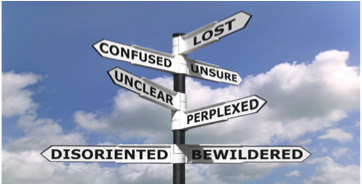 [Speaker Notes: The types of things the worker will look for:
Medical conditions?  Refusing care?
Medication-compliant?
What is hygiene like?
Malnourished? Dehydrated?
Open wounds?
Does the client wander?
Does the client have an untreated illness causing immediate risk?]
SIGNS OF RISKENVIRONMENTAL FACTORS
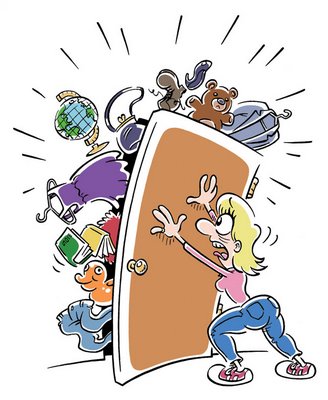 Unsanitary environment, infestation
Unsafe hoarding, blocked exits, no clear pathways
Inadequate: lighting, space, heating or cooling, running water
Moldy food or a lack of food
Imminent safety issues such as broken doors or windows, structural problems
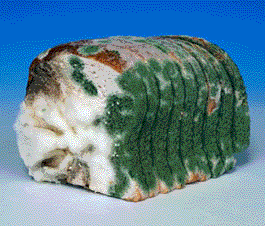 [Speaker Notes: What is the condition of the residence?
Does the client live alone?
Does the client have electricity/gas/heating or cooling?
Is the home cluttered are there environmental hazards?
Are there sanitary issues such as mold or feces? 
Any other internal or external environmental factors such as non- working appliances, specifically refrigerator and water heater?
Home structural problems that impact immediate safety, such as holes in the floor, roof, broken windows or doors, steps or standing water?
Pests/animal infestations?
Is there old moldy food or a lack of food?]
SIGNS OF RISKSOCIAL/BEHAVIORAL FACTORS
Client’s support system: inadequate, abusive, isolating, ”New Friends”
Past reports of abuse
Lack of ability or willingness to access needed support and services
Refusal or obstruction of needed services and supports
Wandering
Change in behavior
Fearful, anxious, depression, loss of engagement
Inability to execute plans, problems with executive functioning, cognitive deficits, memory loss
[Speaker Notes: What is the client’s support system?
Can family or other supports be identified?
Does the client have sufficient food/shelter to meet basic needs and can they maintain this?
Can the support system be supplemented to meet the client’s needs?
Will protective services meet the client’s needs vs protective placement?
Have there been reports of abuse in the client’s support system/living environment?
Is the client incompetent and currently failing to meet basic needs?]
SIGNS OF RISK FINANCIAL EXPLOITATION
Use of ATM machines by someone other than client or checks made out to cash
Bank statements, canceled checks no longer sent to elder's home
Recent change in the title of a house, Quit Claim deed
Past due accounts
Cut off notices
Sudden increases in debt
Changes in spending pattern
Changes to will, documents
Taking out credit
Cashing out insurance, annuities
Changing POAs, esp. financial
Personal funds not available
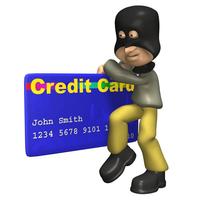 [Speaker Notes: Often times if you can control the money you can control the situation.]
OTHER WAYS VULNERABLE ADULTS ARE EXPLOITED
Scams can be initiated in the following ways: 
Phone Calls
Home Visitors
Email communication
Mail
Types of Scams
Impersonating child/grandchild send money
IRS scam
Lottery scams
Sweet heart or internet scams
Home Repair
Medicare, benefits scam
Computer
CONTRIBUTING FACTORS OF RISK:
Denial of situation
Lack of planning
Change in environmental condition
Change in cognitive status, ie: progressing dementia
Change in medical/physical condition.  Lack of medical follow up
Lack of knowledge
Resistive to assistance or outside intervention
Need/desire for social and emotional connections
[Speaker Notes: Red Flags to Pay attention to surroundings ie: someone comes into the home and says I’m here to get your debit/food share card.  Debt collectors calling.  Statements like “I can’t buy groceries”.   Utilities off ie: changing phone numbers. 

If some of these areas are recognized and intervened appropriately this is an opportunity to avoid crisis. 

This slide will be interactive Ask the audience these]
WHEN RISK IS IDENTIFIED
Have you reviewed current MCP and Services
Have you explored the need for 
Behavior Support Plan, Behavior Intervention Plan, Restrictive Measures, Rights Limitation
Is Member education related to risk and decision making a viable option,
Risk agreement worksheet				
Is there a substitute decision maker
Will an increase in contact mitigate risk
Have you consulted with supervisor and peers for other options
Have you involved collateral contacts
[Speaker Notes: Consider if a care planning meeting or family meeting may assist with theses issues.

Follow your internal process.]
THINGS TO CONSIDER IN THE CARE PLANNING PROCESS
Inherent in case management is the ability to protect the client/member, looking out for their best interest safety and welfare
At your disposal is tools within the case management package of service to aid in this process
[Speaker Notes: Inherent in case management is the ability to protect the client/member, looking out for their best interest safety and welfare.  At your disposal is tools within the case management package of service to aid in this process such as rep payee, care plan meetings, risk assessments, behavior plan, consultations, substitute decision making tools advance directives.  
What is the assessment process

Can you Identify where in the disease process the client is
 
Does the member have strong natural supports and family

As a team been able to pre-plan and make contingency plans 

Has all risks been identified]
CARE PLAN ALTERNATIVES
Advance Directives
 Power of Attorney for Health Care
 Power of Attorney for Finance
Or other Substitute/ Supportive Decision Makers
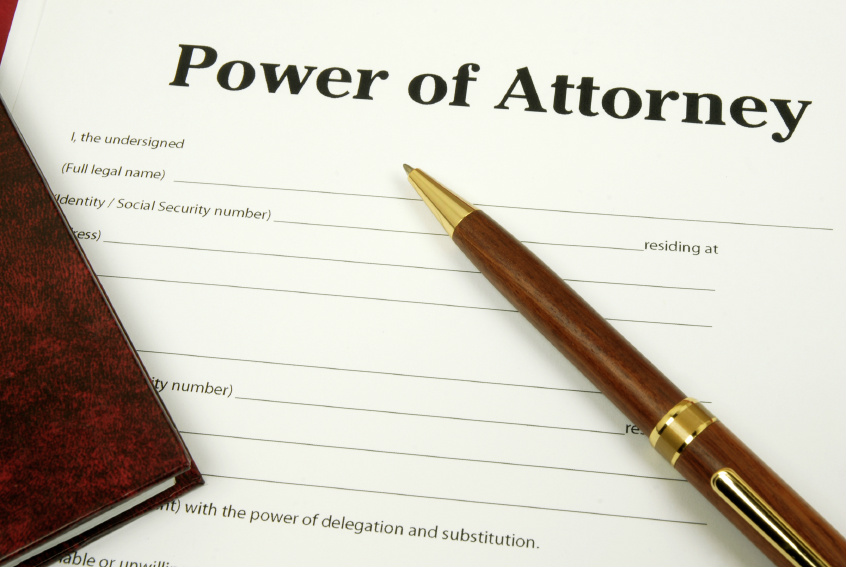 [Speaker Notes: Details of POA’s discussed elsewhere this is a reminder that this is a viable option.]
OUR RECOMMENDATION CONSULT BEFORE REPORT
Follow your agency protocols before calling in a report: 
Consult with RN 
Consult other team members 
Consult with supervisor 
Consult with best practice team or other internal specialists
Make sure you have considered and executed all possible solutions first. 
Documentation is up to date and reflective of care management team efforts to resolve situation.
All needed exams/evaluations have been completed by team.
[Speaker Notes: i.e .review and change of care plan, meeting with client and support system, revising care plan to ensure all needs are met, consulting with MD etc…

medical, psychological etc.. To see if issues are treatable and/or client is decisional.]
OBSERVABLE
		  								QUANTIFIABLE
          			 		 			DOCUMENTED
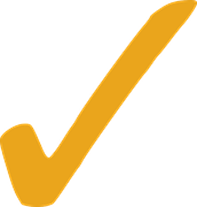 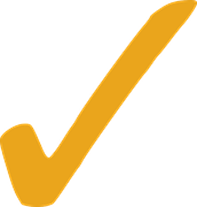 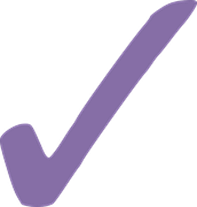 [Speaker Notes: This is what we need to move forward with our investigations and a Current issue. There are four safety areas that are assessed by Elder Abuse/Adult Protective Services when someone is considered for Chapter 55 services and other services provided by Milwaukee County: physical, environmental, level of risk and support system.  These factors must be observable and quantifiable.  Adult Protective Services intervenes when a person is non-decisional and unsafe.]
REPORTING – What to do?
Limited Reporting Rules in Wisconsin §46.90(4)
If the elder/adult at risk is being seen in the course of a person’s professional duties and the professional is licensed/regulated or working for a licensed regulated entity such as: 

AND: the elder/adult at risk has requested the person to make a report

OR:  there is reasonable cause to believe the elder/adult at risk  is at imminent risk AND is unable to make an informed judgement about reporting

OR: other adults at risk are also at imminent risk
[Speaker Notes: Nurses
Doctors
Psychologists
Social Workers
Therapists
Employees of state-licensed or regulated facilities

Imminent risk = continued future risk
Informed judgement is not defined in the statute it may be that person lacks the cognitive ability to understand or the person may not be in a situation where you can talk about the situation. 

Any examples that you think might meet this criteria]
REPORTING – What to do?
NO report is required if the professional believes that it would not be in the best interest of the elder or adult at risk and can document these reasons in the file.
You may choose to remain anonymous; 
people cannot be held 
criminally or civilly liable 
for reporting in good faith
[Speaker Notes: Better to identify yourself if you are a professional in the field it gives more credibility to the report and a resource if there are more questions and concerns.]
WHO TO CALL?
For those over age 60 
Milwaukee County Department on Aging  414-289-6874

Adults with Disabilities Age 18-59
 Milwaukee County Disability Services 414-289-6660
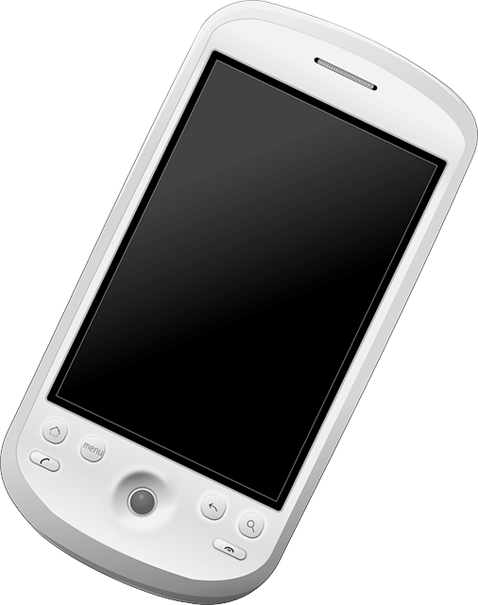 WHEN APS/ELDER ABUSESHOULD BE INVOLVED:
Report any and all incidents of actual physical abuse and sexual assaults regardless of cognitive state or condition of client in consultation with APS/EA program coordinator.
Report all incidents of financial exploitation of a cognitively impaired adult or elder.
Report incidents of financial exploitation for competent adults who want EA/APS intervention  i.e. restraining orders, police intervention etc.… , or if there are signs they seem threatened, harassed or intimidated into giving finances to another person.
Report incidents of neglect by family caregivers/ POAs/ guardians that have resulted in significant harm to client who is cognitively impaired.
Report self neglect by a competent client only after consultation with APS/EA supervisor/program coordinator.  In most cases self neglect is considered a case management issue to be handled by the team.
[Speaker Notes: We do not investigate facilities, licensed and regulated by the State of WI.]
RESPONDING–WHAT HAPPENS NEXT?
[Speaker Notes: Investigator will call referral source to
Verify information
Demographics
Contact information
What steps has been taken to resolve the issue.

Request records 
All Assessments, SHC, Risk, etc.
Care Plans, Service Plans
Support Contact
Medical Reports
Case Notes

Reminder All Records can be released to Elder Abuse APS Agencies.

We will involve the care management team throughout the investigation.  This should be a partnership not just a handoff.

We are looking for documentation that supports what you are reporting.]
RESPONDING–WHAT HAPPENS NEXT?
Request records 
All Assessments, SHC, Risk, etc.
Care Plans, Service Plans
Support Contact
Medical Reports
Case Notes
[Speaker Notes: Add Collaborate with IDT and or Supervisors throughout the process to provider further recommendations. 
This is not a reflection on anyone's ability to do their job but a collaborative process to ensure the client’s / member’s safety.
Evaluation of the situation as reported by the caller.
Assess need for interventions or services to ensure safety.]
INVESTIGATIVE PARAMETERSIt may include one or more of the following: (WI state Statutes § 46.90, 55.01)
A Visit to residence of adult/elder at risk.
An Observation of adult/elder at risk.
An Interview with adult/elder at risk, in private to extent practicable.
An interview with the guardian, activated POA-HC or any caregiver.
A Review of treatment and healthcare records of elder at risk.  YES you can send them to APS and elder abuse.
A Financial records of the adult/elder at risk.
[Speaker Notes: This is specific to the statues cited here. 
APS/E
re: abuse, financial etc.. But adult/elder must press charges themselves

Work with community partners police, social security, Banks, public health etc
Interview client
Gather evidence:  banks, health records, etc.
Help gain access
Support rights of victim
Advocate for the client
Work with community partners
Testify
Do joint visits with MCO staff
Help with removal of person out of abusive situation

ELDER ABUSE ROLE]
DECISIONAL OR NON-DECISIONAL
Decisional (Competent) elders and individuals with disabilities may refuse services and the case will be closed.

Non Decisional (INCOMPETENT) elders or individuals with disabilities needs are assessed and services are recommended.  The investigation process concludes when appropriate services are in place such as Publically Funded Long Term Care Programs.
[Speaker Notes: Decisional (legal term is competency): 
orientation 
cognitive functioning 
communication/language skills 
mental status 
insight and judgment

Staff will do ancillary tests just as ANT, mini-cog, and eval if further psychological testing is needed.  


Note should this slide be talked about two times?

We are not the police we do not press charges only provide social service interventions.  
 An elder/disability abuse investigation is an intervention NOT a prosecution.
A closed investigation is not necessarily a resolution. 
In some cases multiple reports over time are necessary.]
THE HELEN E.F. DECISION
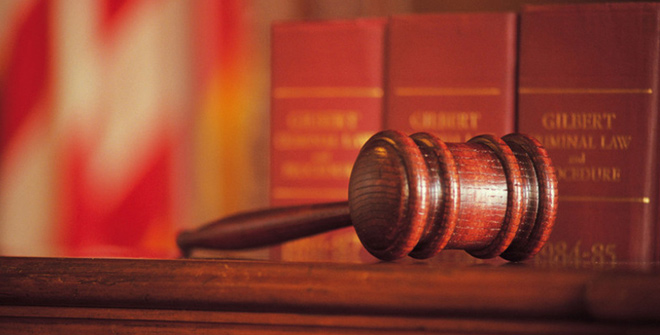 Is Alzheimer’s / Dementia a “mental illness” within the meaning of the civil commitment statutes?

Is an individual with Alzheimer’s / Dementia a “proper subject for treatment” under Chapter 51?
[Speaker Notes: The Helen E.F. case 	
Is Alzheimer’s / Dementia a “mental illness” within the meaning of the civil commitment statutes?
Is an individual with Alzheimer’s / Dementia a “proper subject for treatment” under Chapter 51?

Lower Court Arguments and Holdings
Trial Court found that Helen’s dementia and behavioral disturbances were a treatable mental illness and that Helen was a proper subject for treatment. Court ordered inpatient commitment and involuntary psychiatric medication.
Helen appealed. The Court of Appeals found that Dementia was not  a mental illness within the meaning of Chapter 51, and that Helen was not a proper subject for treatment. Court observed that Chapter 51 is for individuals who are suitable for  treatment and “rehabilitation” and that individuals with dementia are not rehabilitable. 
Court of Appeals noted the Handcuffed report prepared by the Alzheimer’s Association of SE WI. 

Wisconsin Supreme Court Ruling	
Supreme Court found that in this case, Helen E.F. was not a proper subject for treatment, because her Alzheimer’s disease was not subject to rehabilitation, and because Chapter 55 protective placement was the more appropriate process by which an individual with dementia should be treated.
Court “left for another day” the question of how to treat individuals with co-occurring mental illness and dementia.]
WHEN TO USE CHAPTER 55.13 EMERGENCY PROTECTIVE PLACEMENT
[Speaker Notes: Review Chapter 51 vs Chapter 55 Chart, highlighting the differences between the two and why 55 was designated as the more appropriate avenue for people with dementia]
CRITERIA FOR EMERGENCY PROTECTIVE PLACEMENT WI STATE STATUTES §55.13
The person is alleged to be incompetent and the subject of a guardianship or a guardianship will be jointly filed.  
As a result of the impairment a person is so totally incapable of providing care for his or her own care.
Primary need for residential care & custody.
[Speaker Notes: A decision is made to utilize Chapter 55 emergency protective placement when The subject of the petition is alleged to have a permanent impairment (or combination of impairments in the areas of developmental disability, degenerative brain disorder, serious and persistent mental illness or other like incapacity.   The person is alleged to be incompetent and the subject of a guardianship or a guardianship will be jointly filed.  

As a result of the impairment a person is so totally incapable of providing care for his or her own care and custody as to create substantial risk of serious harm to his or herself without placement.

The person has a primary need for residential care and custody.]
CHAPTER 55 EMERGENCY PROTECTIVE PLACEMENT CANDIDATE
Lack of Decision Making Ability + 
Safety/ Risk
 = 
Imminent Substantial Danger?
[Speaker Notes: A number of factors are considered by Milwaukee County someone is taken into protective custody.  Taking someone into protective custody is taken very seriously and is seen as a last resort.  For example, there is a difference between a competent person using “bad judgment”  and an incompetent or non decisional person putting himself/herself at substantial risk of causing serious harm.  Sometimes supportive services can be put into place where the person resides, but Chapter 55 is used when the person has a primary need for residential care and custody.  

 A 55 Candidate MUST also be a candidate for guardianship.]
REASONS FOR EMERGENCY PROTECTIVE PLACEMENT
Chapter 55.13 Emergency Protective Placement is an intervention of last resort.
Situation is acutely dangerous for the client to continue to exist in.
[Speaker Notes: Out of control situation which put clt in imminent risk…crime, threats, fire hazard, high medical need, actively being physically abused, total lack of supports the situation has a clear and imminent risk of harm or death if not removed.   There is an observable level of dangerousness to the client/member.]
Only Elder Abuse/Adult Protective Services staff have the authority to detain someone under chapter 55.13 Emergency Protective Placement Statute
in Milwaukee County.
[Speaker Notes: The Chapter 55 Coordinator is responsible for coordinating all Emergency Protective Placements.]
APS/ELDER ABUSE LIMITS
Competent people can refuse.
The adult/elder or decision maker must press charges, APS/ EA cannot do that.
APS/EA are unable to case manage clients.
APS/EA cannot pay for services when a client is enrolled in a Long Term Care Program.
Remember APS/EA are not police, we are social workers. We are unable to protect you in high risk situations, we need protection as well.
[Speaker Notes: Competent people can refuse we have to respect that. 

It is not o.k. to leave the EA/APS worker alone in a high risk situation in all joint visit come and go together.]
We are not able to give  information back to reporter or MCO staff. 

In rare circumstances we may be able to share some information that may assist in the care planning process.
[Speaker Notes: We must be able to quantify what is going on, not hearsay: direct observation, documentation from professional objective source, self report of elder

Family Feuds are the most difficult to intervene

Elders are very reluctant to turn on children and grand children even at on peril or best interest

Adults at Risk/Elders are often more fearful of government then abuser

We depend upon working collaboratively with other resources and services i.e. police, EMT, Social Security, banks, MCOs, Seniorlaw, advocates, hospitals, etc…

This is a need to know basis we are unable to give our records out without a court order.]
APS/EA NEEDS MCO ASSISTANCE WITH:
Coordinating all activities needed.
Identifying an emergency placement in an urgent manner.
Authorize placement.
Arranging and authorize all transportation.
Authorize and provide all medical and psychological reports. 
Available to testify in court.
Providing all pertinent information to assist with preparation of paperwork.
[Speaker Notes: Talk with your Supervisor to ensure all interventions/resources have been exhausted
Identify a point of contact that is familiar with the problem and the client that will be available throughout the day. 
If APS/EA involvement is likely, follow your internal MCO process 
Joint home visits may be needed.
Paperwork and documentation must be received at the beginning of the investigation.  It must be comprehensive and timely.]
HELPFUL HINTS THAT COULD HELP AVOID AN EA/APS REFERRAL
Don’t let things get out of control
 Monitor plan, cost share, etc.
 Intervene early, take notice of situations
 Gather as much information as possible:
Supports, family, life history
Ask questions….
Know your client
Please call in concern yourself, At risk adults and elders do NOT self report, less then 1% OF REFERRALS involved a self reporting adult/elder
YOU CAN MAKE A DIFFERENCE
Explore Solutions to Mitigate Risk
What are your next steps based on the above information shared with you?


How would you as a CM or RN assist in the investigation? 


What activities can the CM or RN initiate to mitigate risk for their member?
[Speaker Notes: Solutions

Case Study to explore options.]
Questions
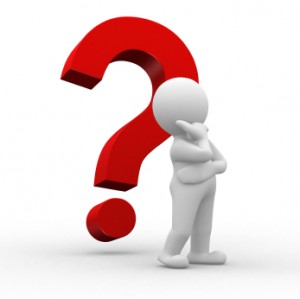